Saskia Van Uffelen
Saskia Van Uffelen (58)
Corporate Vice President 
BeNeLux GFI 
Belgian
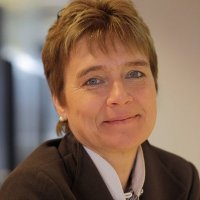 ACADEMICS & CAREER
LANGUAGES
Hoger Pedagogisch Instituut Antwerpen, Belgium, Pedagogy
Hoger Instituut voor Lichamelijke Opvoeding, Belgium, Physical Education

2019-Present	GFI  
	Corporate Vice President Benelux 

2014-2019	Ericsson Belux 
	 Chief Executive Officer

2008-2014 	BULL BELUX
	Chief Executive Officer

2005-2008 	NORTHGATEARINSO
	Vice President – Regional Executive Belgium

2001-2005 	HEWLETT-PACKARD BELUX
2003-2005 	Country Manager BeLux Customer Solutions Group
2001-2003 	Country Manager BeLux

1991-2001 	COMPAQ COMPUTER
1999-2001 	Belux Sales Director Channel & Enterprise Accounts
1998 	Channel Sales Manager (Integration of DIGITAL)
1991-1999 	Commercial Sales Manager 

1989-1991 	XEROX
	Sales and Management Training, Channel Management
Dutch: Native
French: Fluent
English: Fluent
BOARDS
Current boards
Independent board member & President of the board Media Invest Vlaanderen
Independent board member of board of University of Antwerp
Independant board member Elia
Independant board member Axa Insurance Belgium
Independant board member BPost
Dependant board member Future Technology Fund (representing Flemish Government)
1